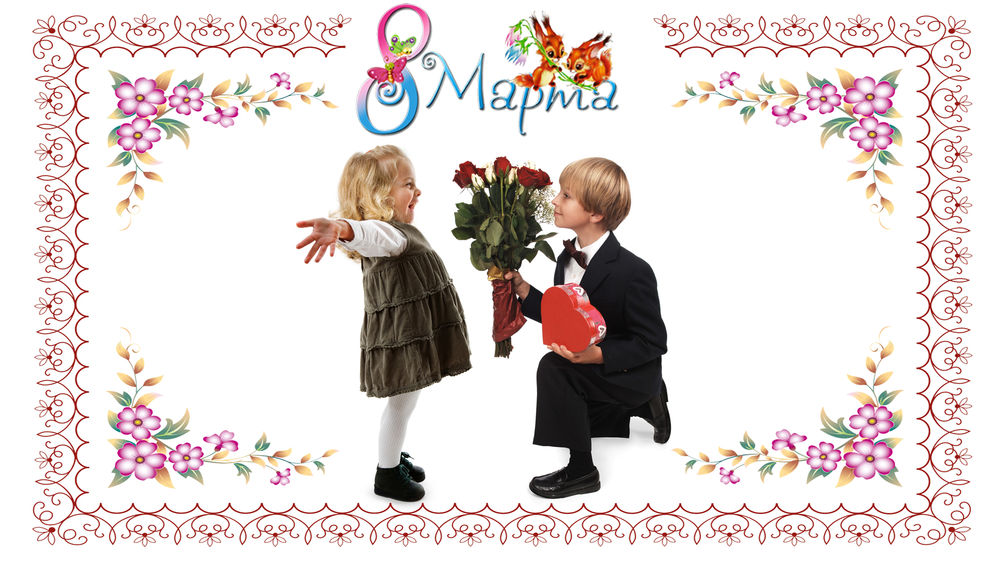 Я сегодня для девчонок
Поздравления учил,
А сейчас разволновался –
     Все слова перезабыл!
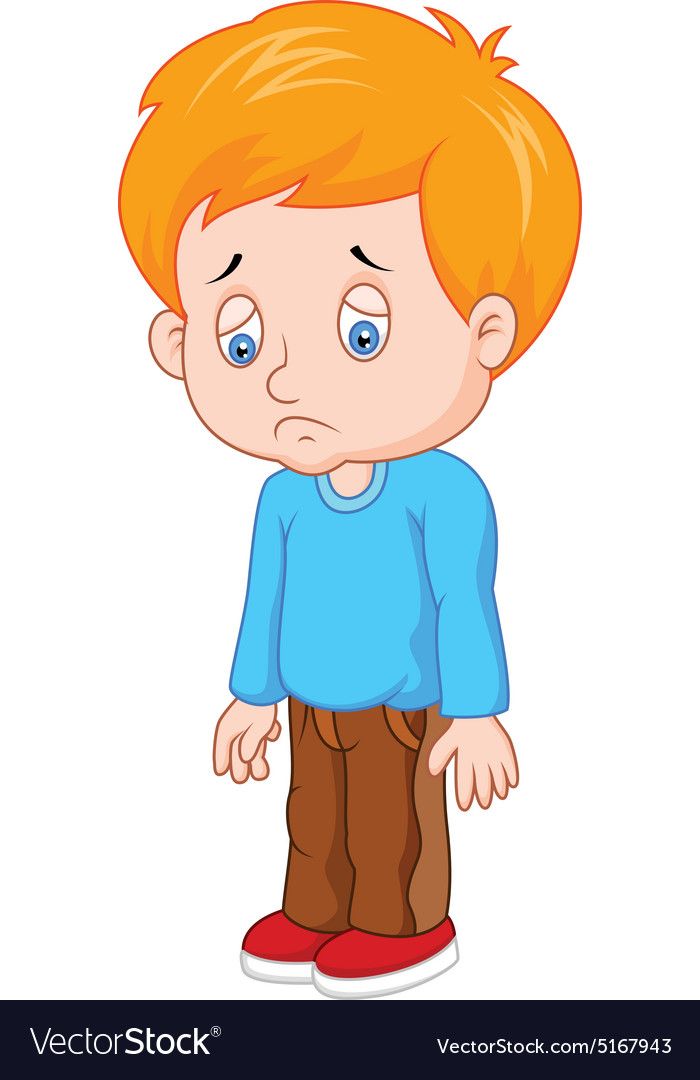 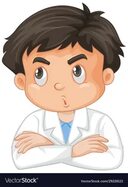 Если был бы я девчонкой,
Я вставал бы на заре.
Получал одни пятёрки
И не дрался б во дворе.
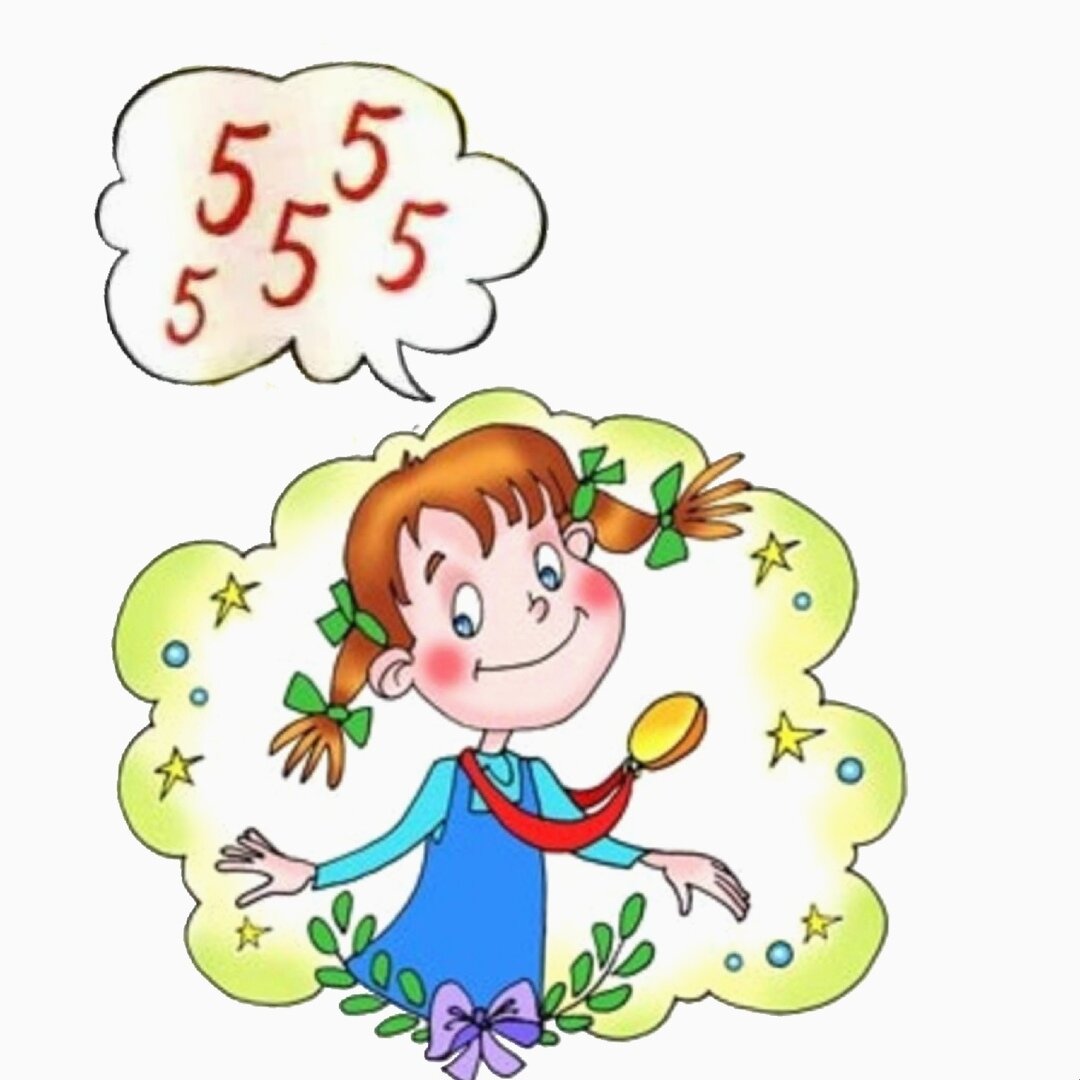 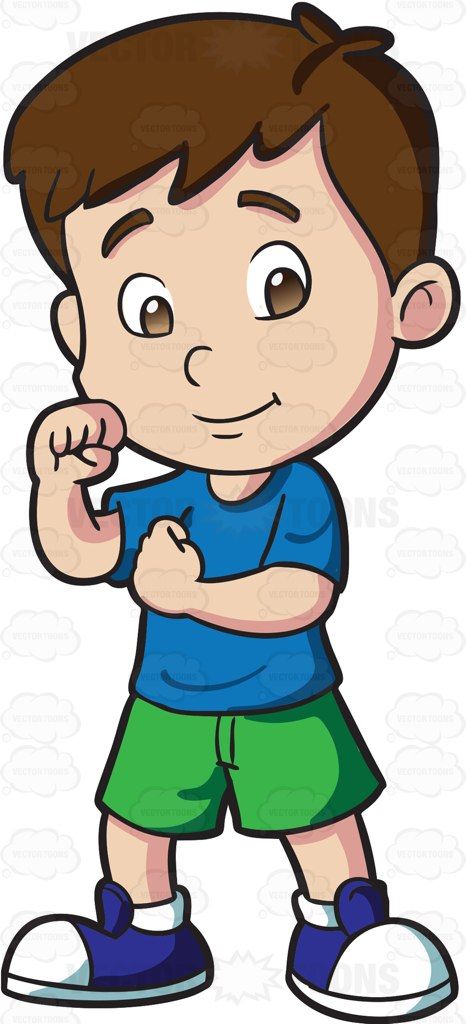 Если был бы я девчонкой,
Я бы время не терял!
Я б по улице не бегал,
А задачи бы решал.
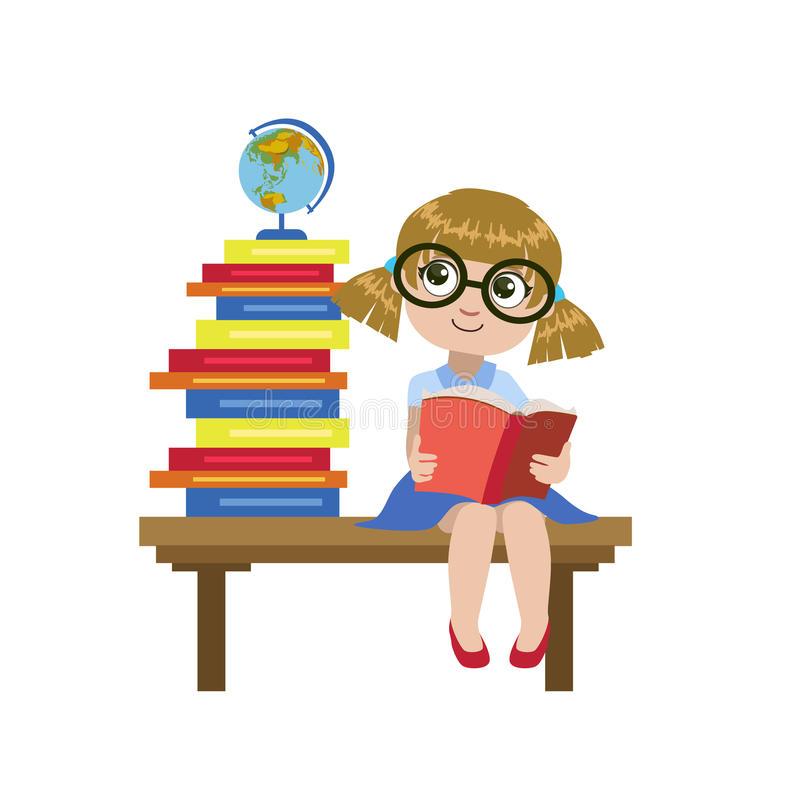 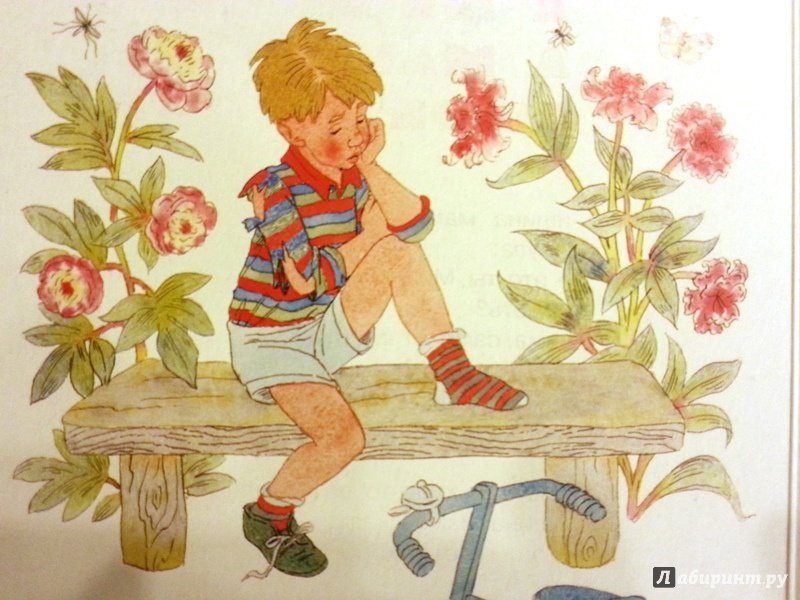 Почему мы не девчонки?
Вот беда, так вот беда…
Нас  тогда 8 Марта
Поздравляли бы всегда!
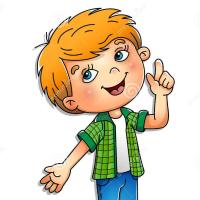 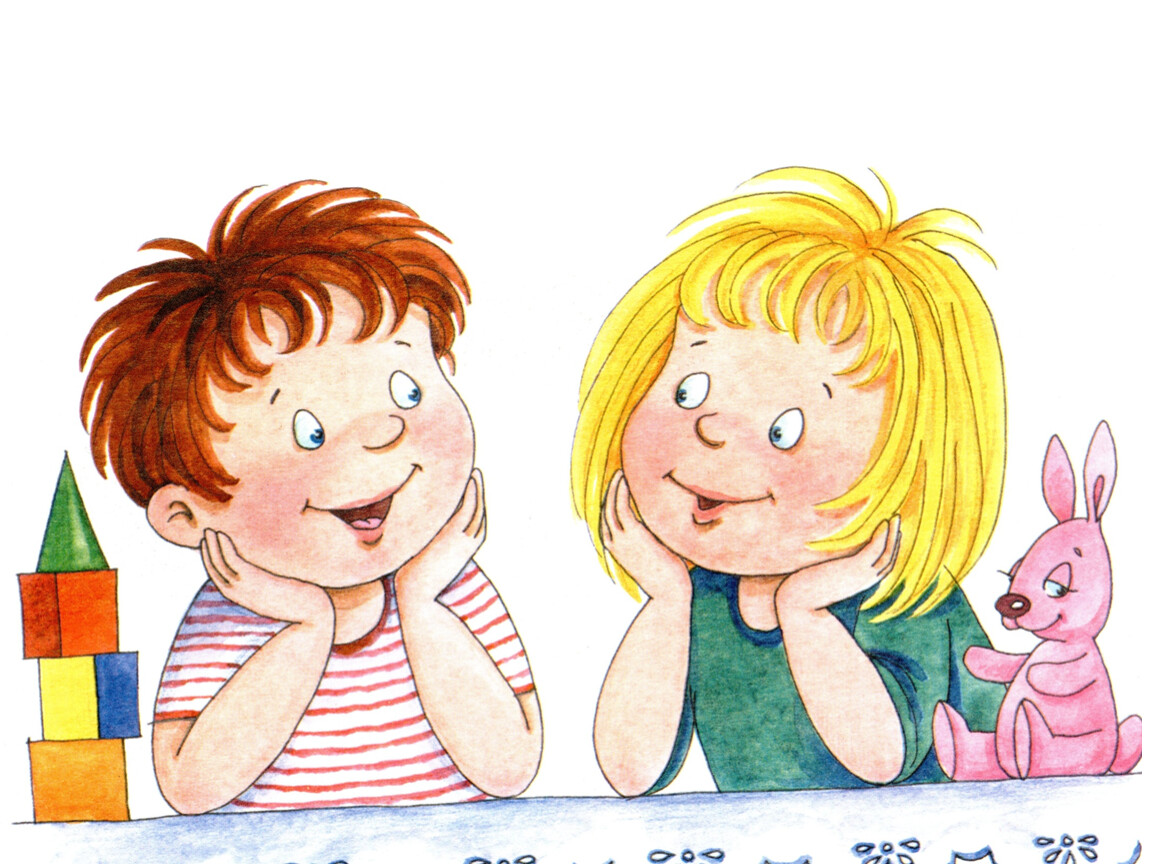 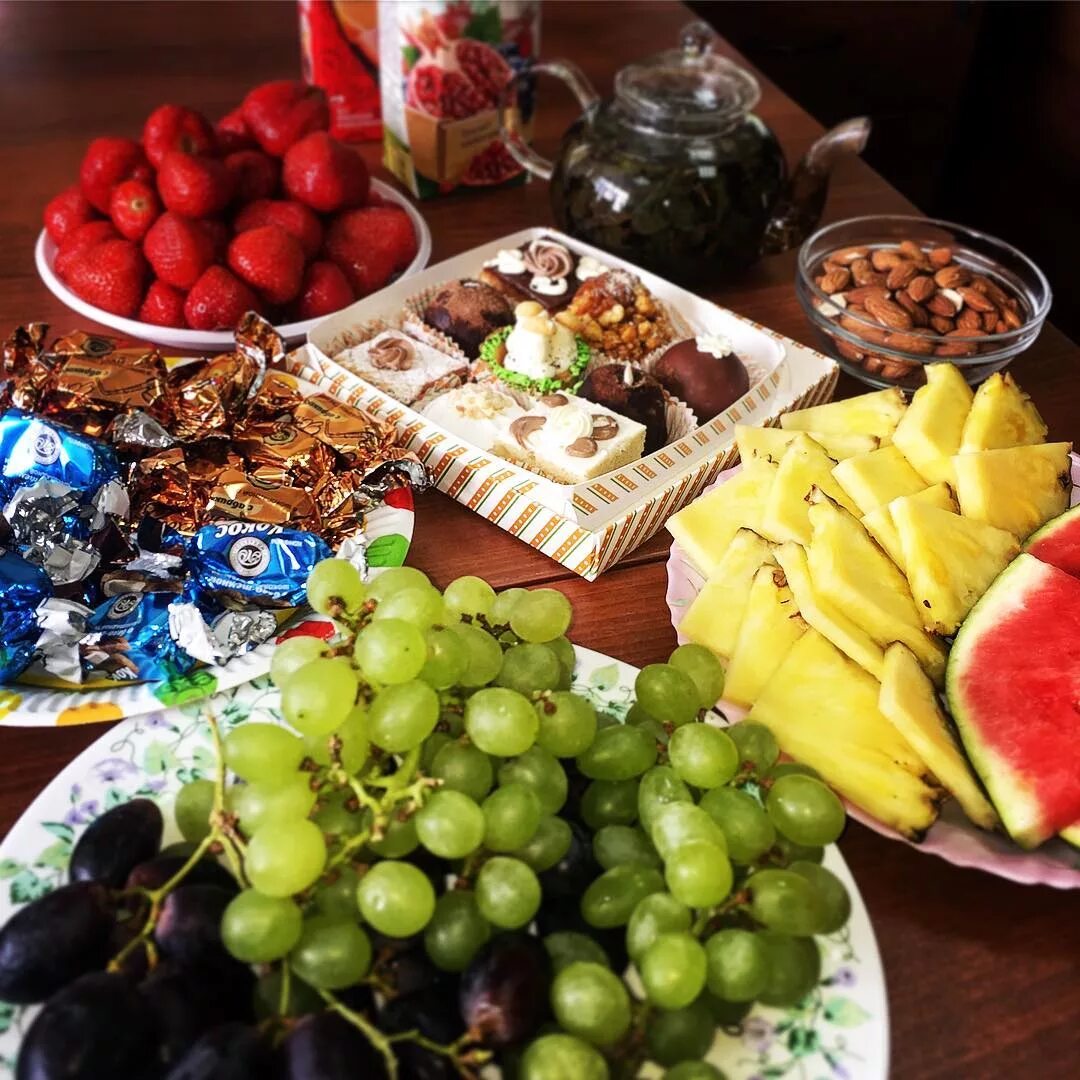 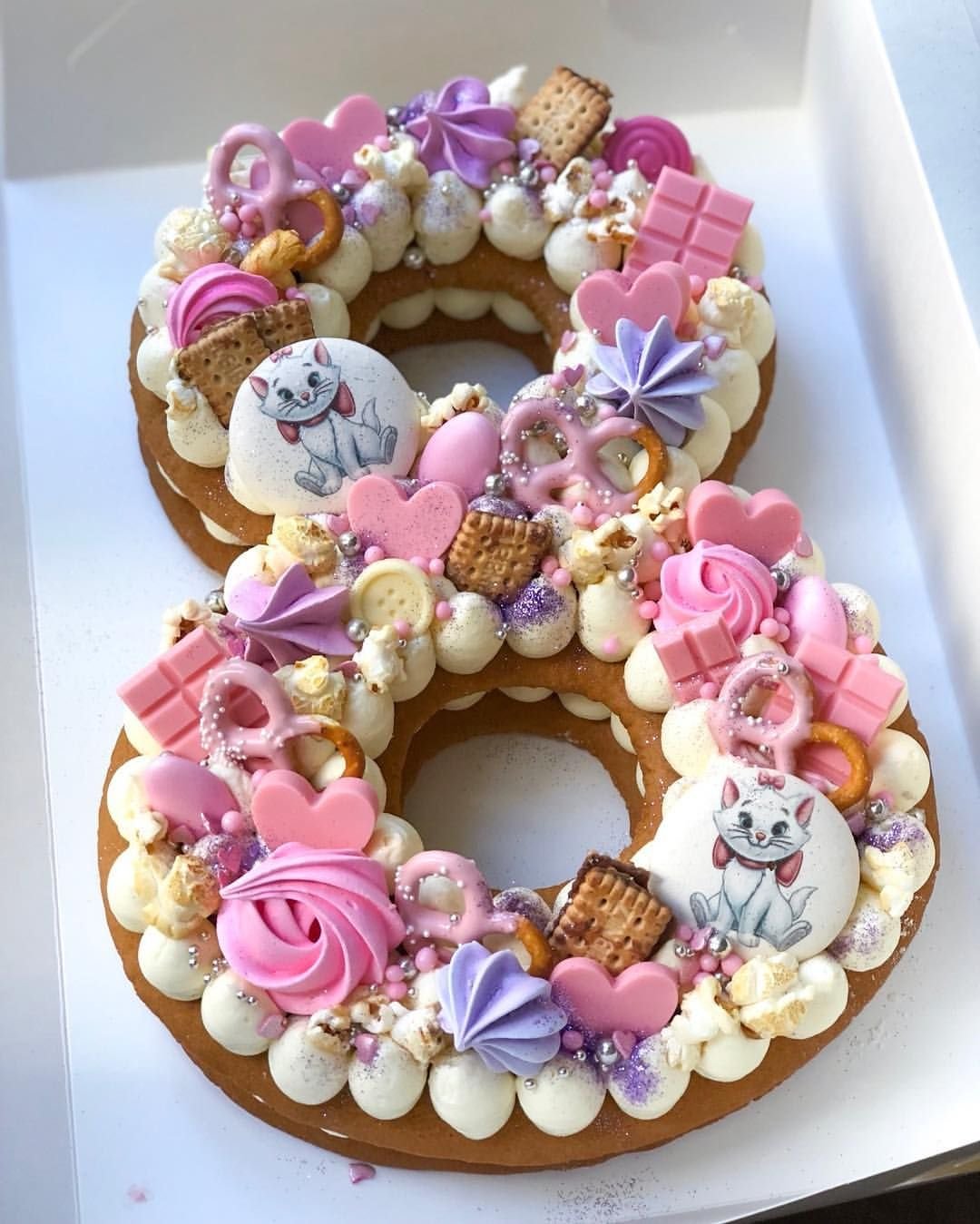 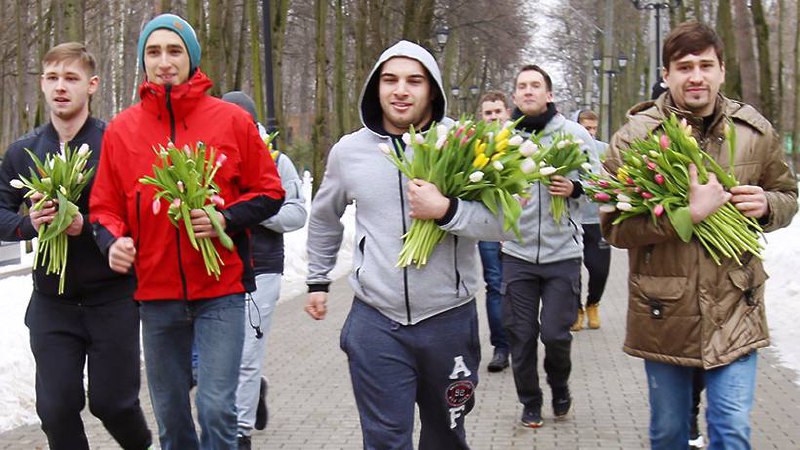 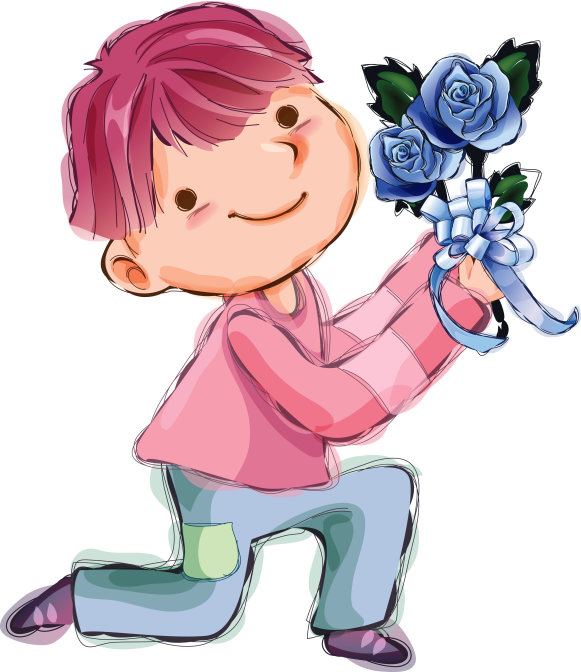 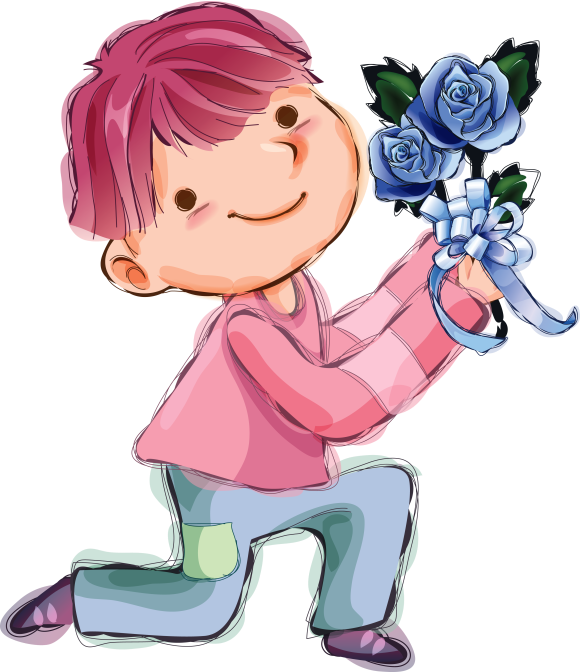 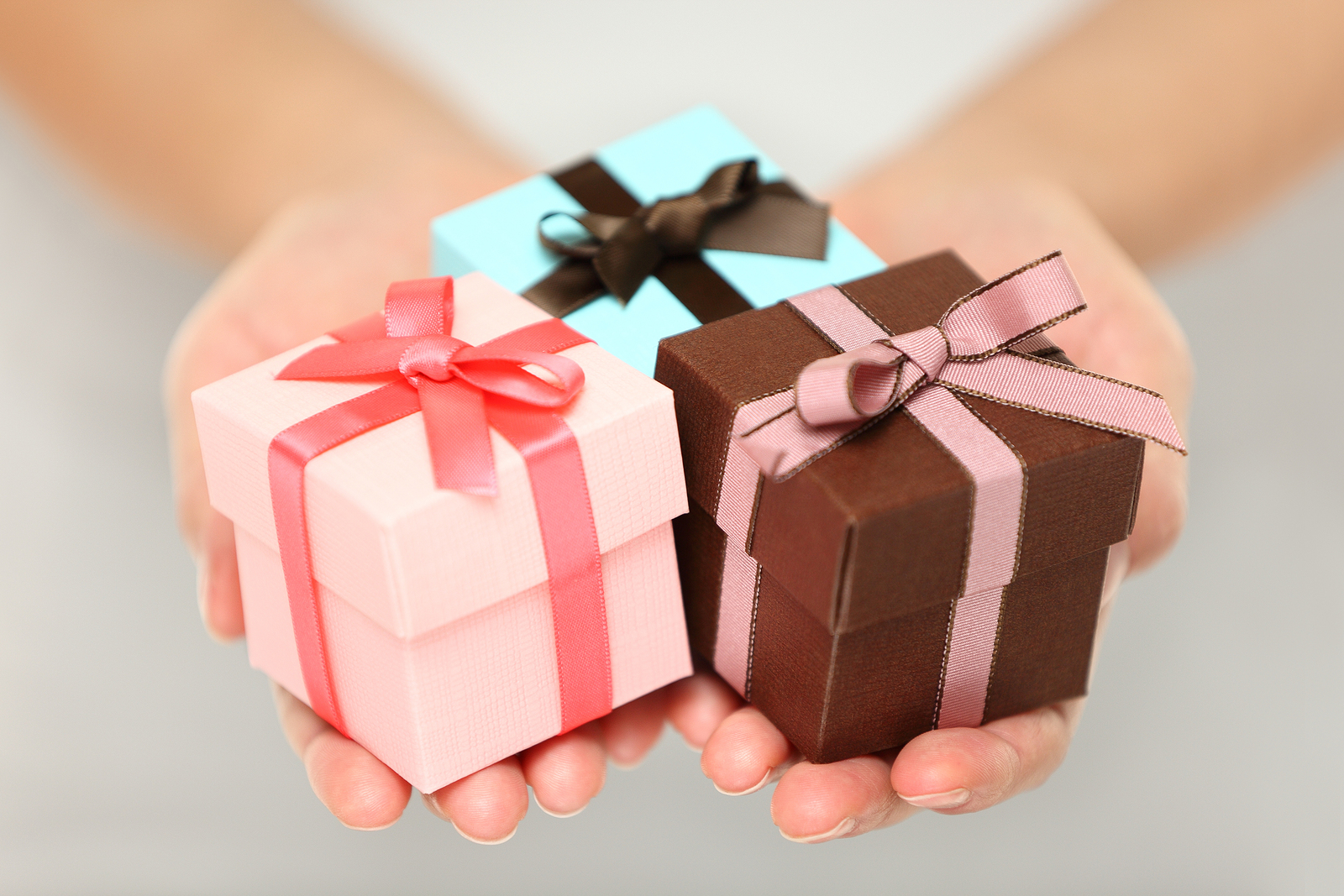 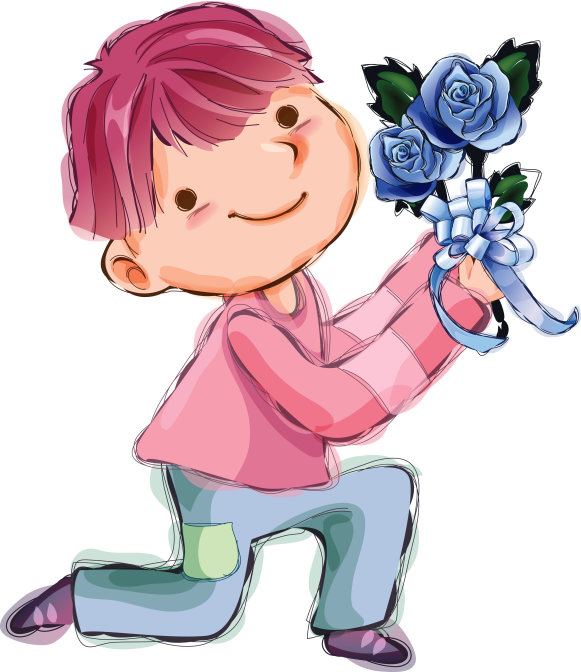 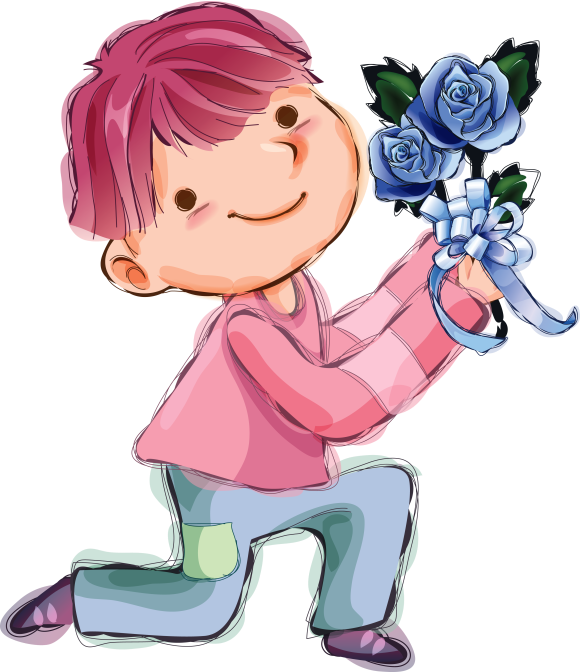 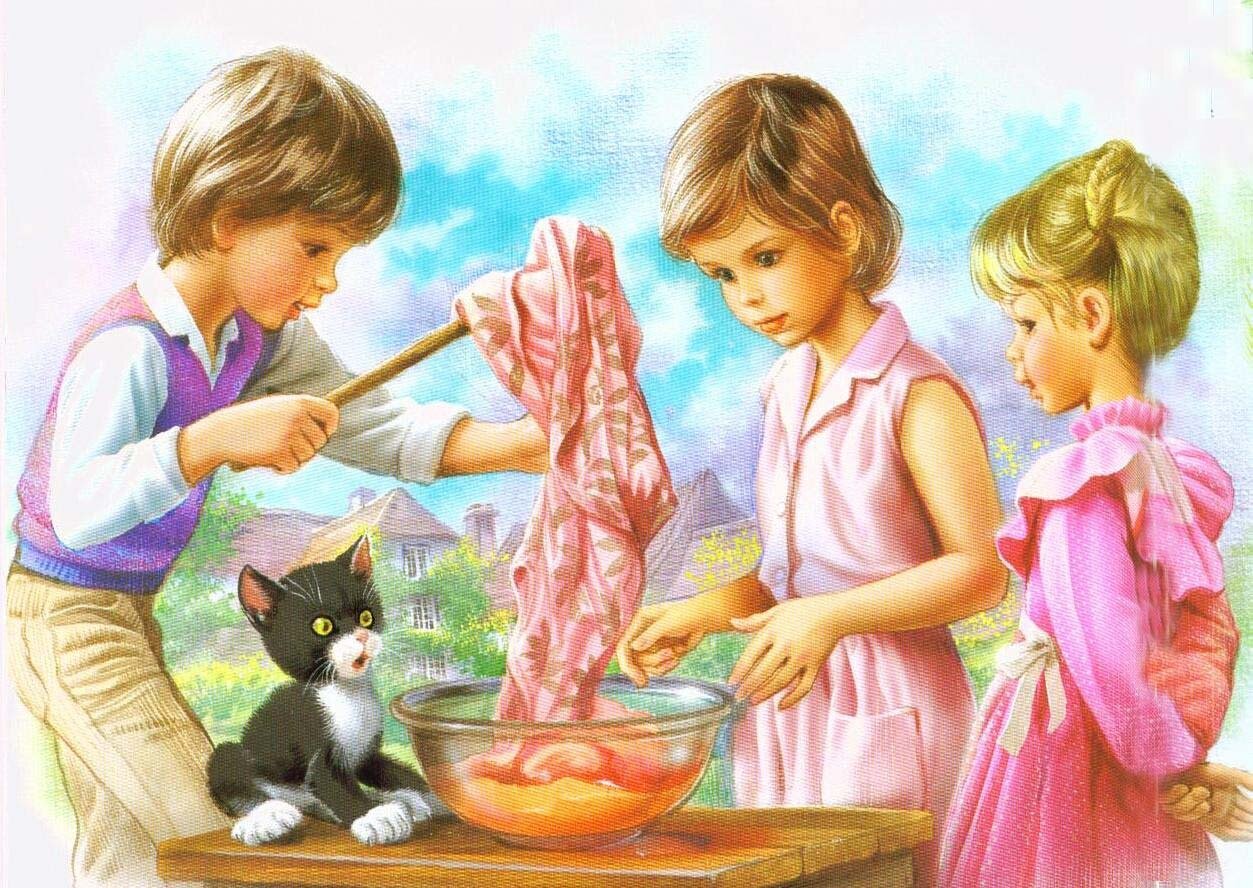 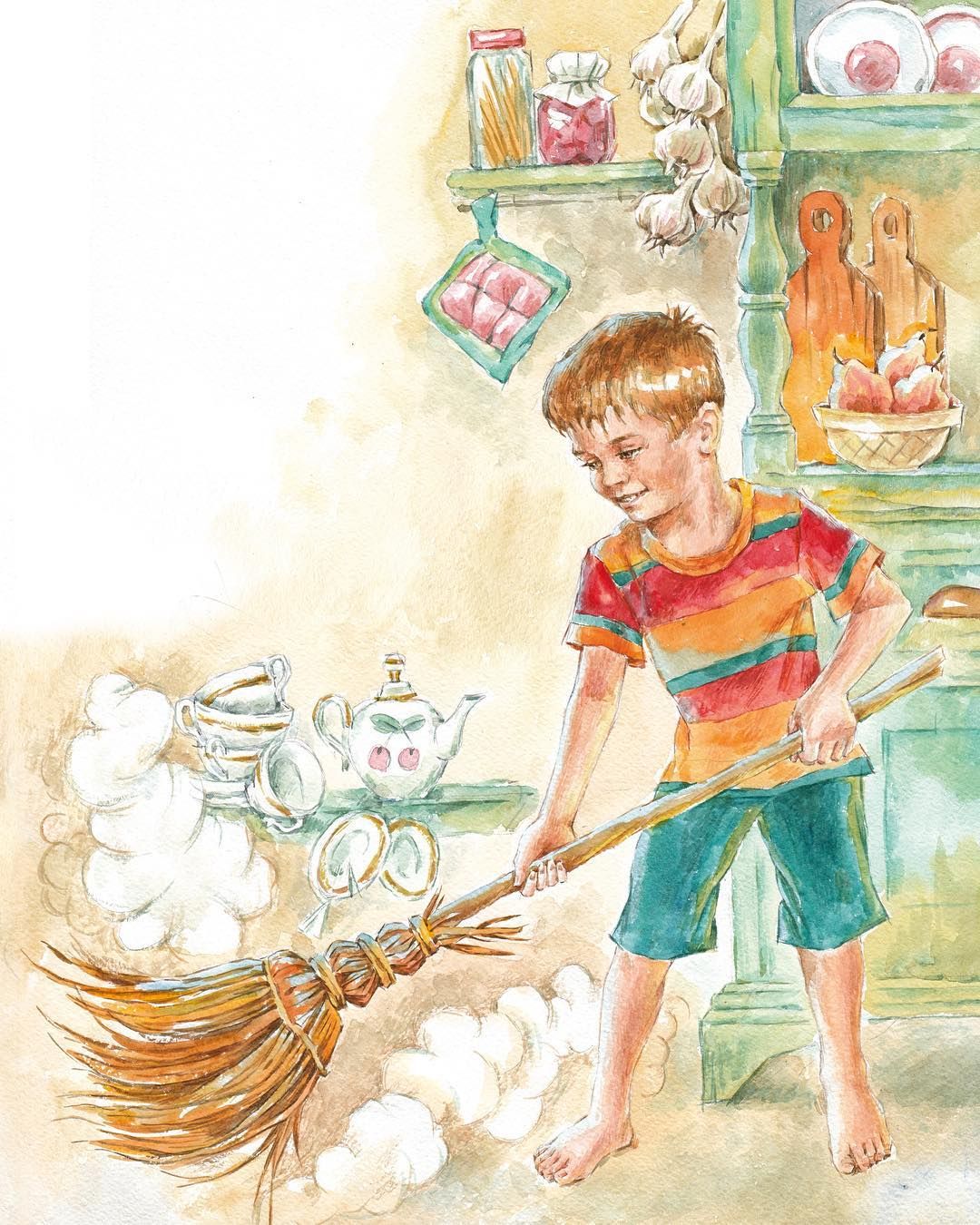 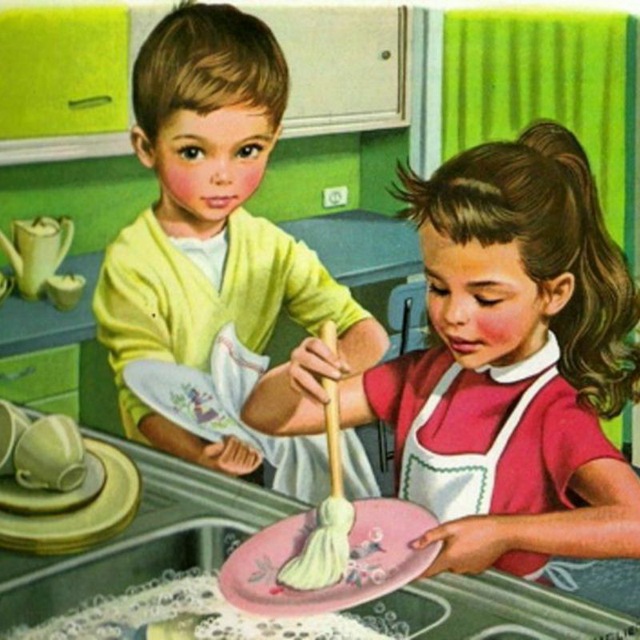 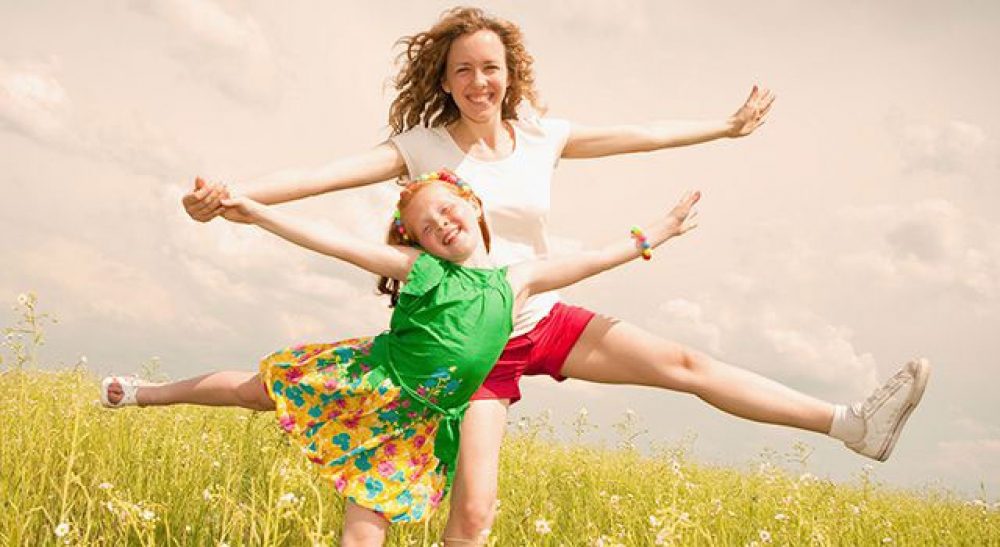 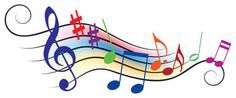 Появилась девочка в чашечке цветка.
   И была та девочка чуть больше ноготка.
   В ореховой скорлупке та девочка спала
   И маленькую ласточку от холода спасла.
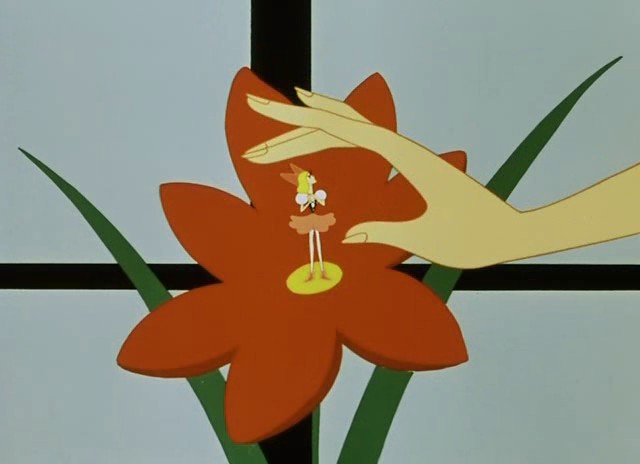 Бабушка внучку очень любила,
   Шапку красивую ей подарила.
   Девочка имя забыла своё,
   А ну, подскажите имя её!
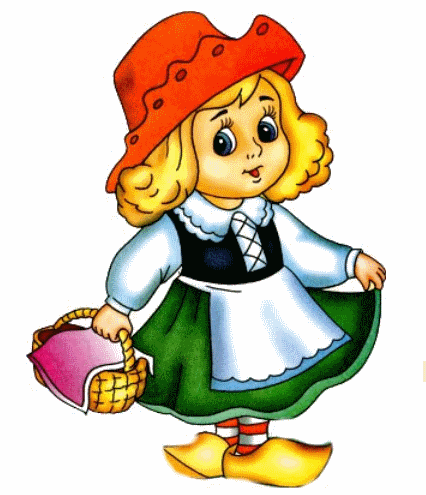 Красна девица грустна,
   Ей не нравится весна, 
   Ей на солнце тяжко:
   Слёзы льёт бедняжка.
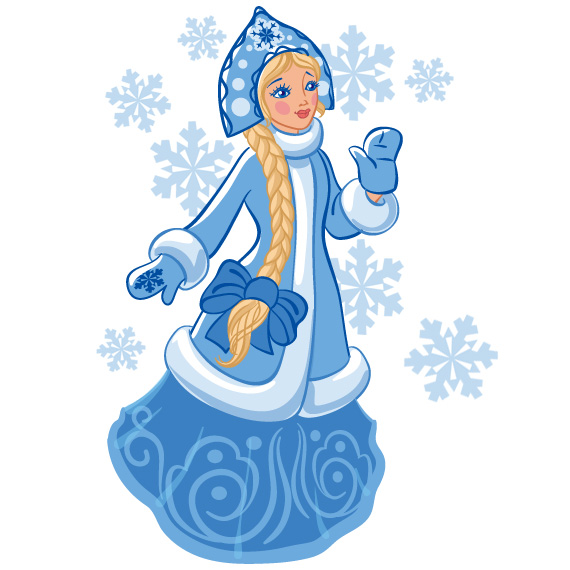 Девочка умная очень была,
   Заданье медведю она дала:
  « Не садись на пенёк, 
не ешь пирожок,

   Неси дедушке, неси бабушке!»
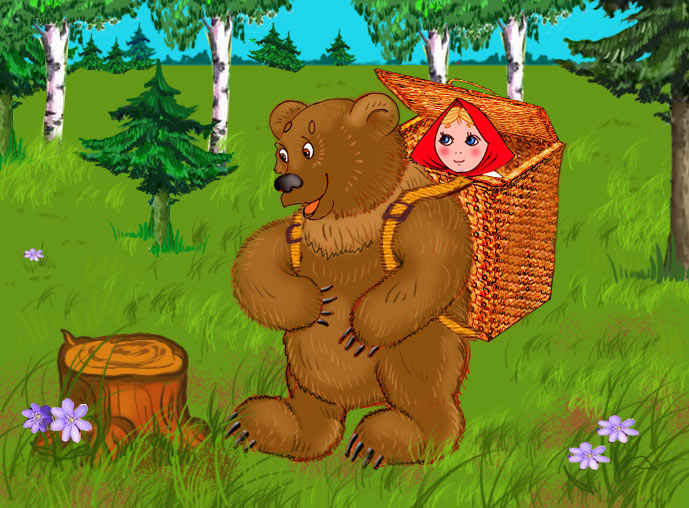 И на мачеху стирала,
   И горох перебирала
   По ночам при свечке,
   И спала у печки.
   Хороша, как солнышко,
   А зовётся ………
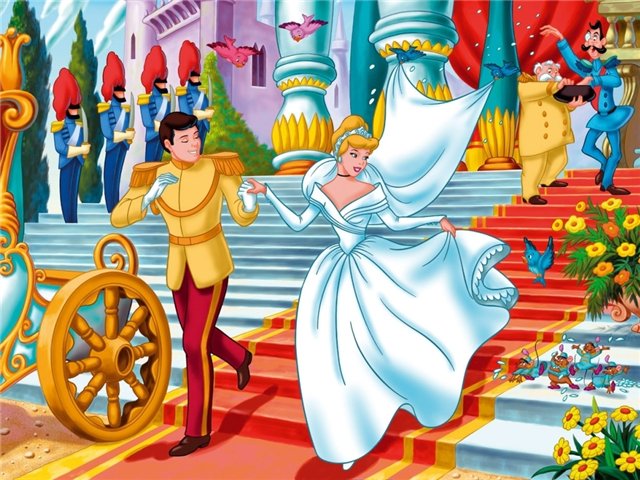 Скрипит зубами, водит носом,
   И русский дух не переносит.
   Старуха с костяной ногой
   Зовётся ……….
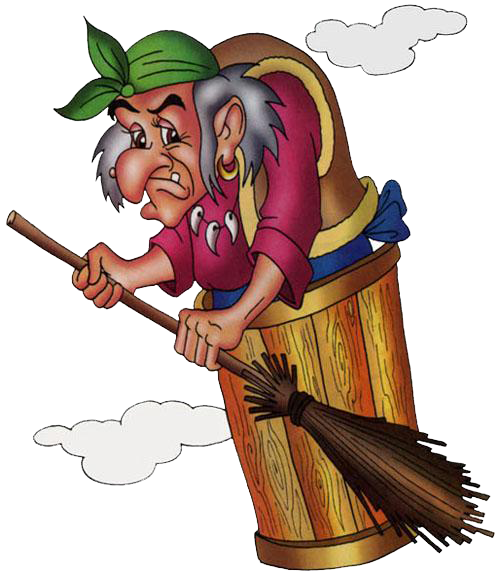 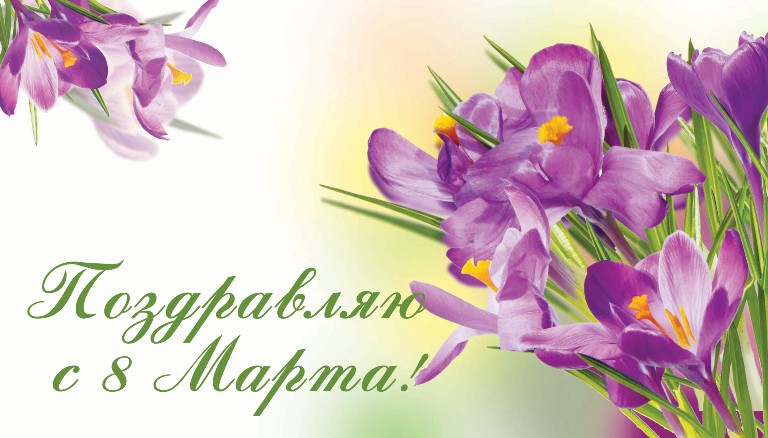 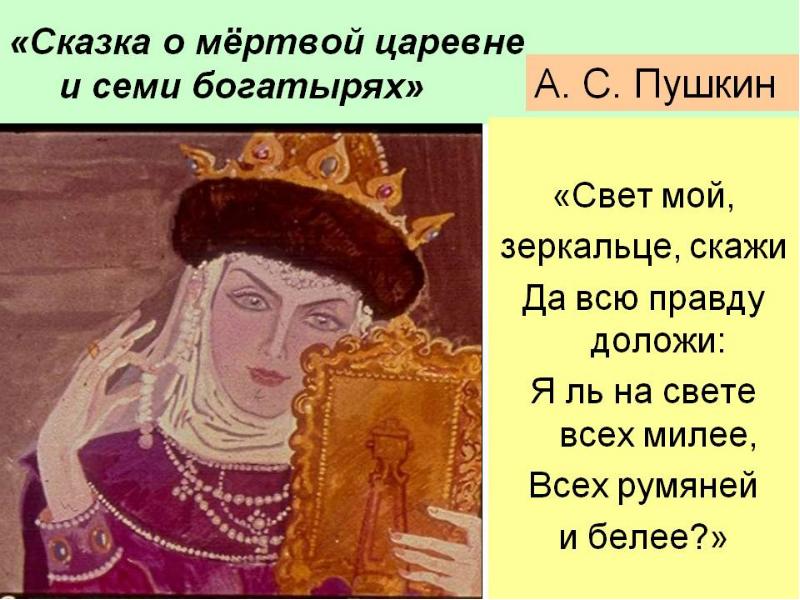 «Я ль, скажи мне, всех милее, Всех румяней и белее?» 

«Ты, ………………………, спору нет, 

Ты на свете всех милее, 
Всех румяней и белее».
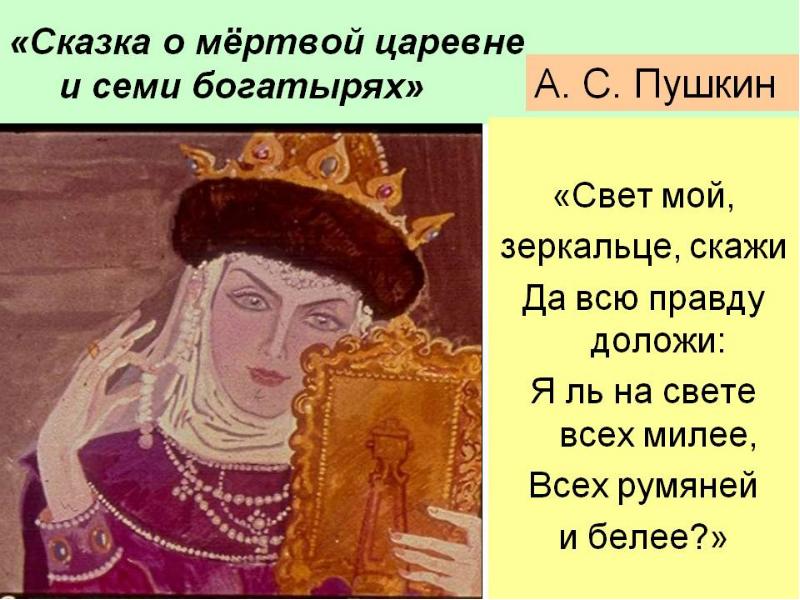